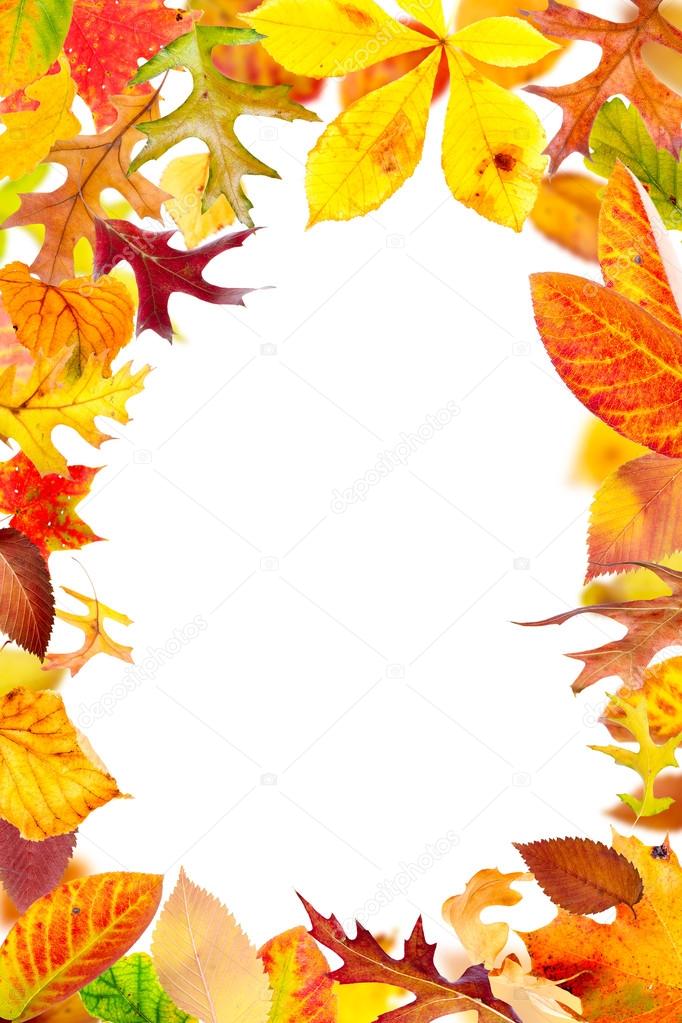 В международный праздник пожилых людей воспитанники подготовительных групп 
№6 и №8 поздравляливсех, кто прожил много лет: своих бабушек и дедушек и работников нашего детского сада!
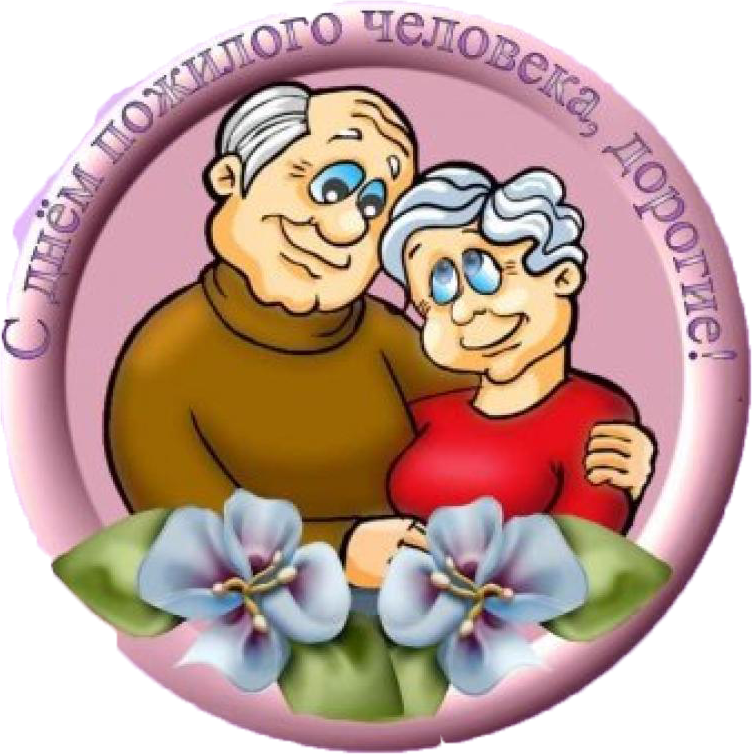 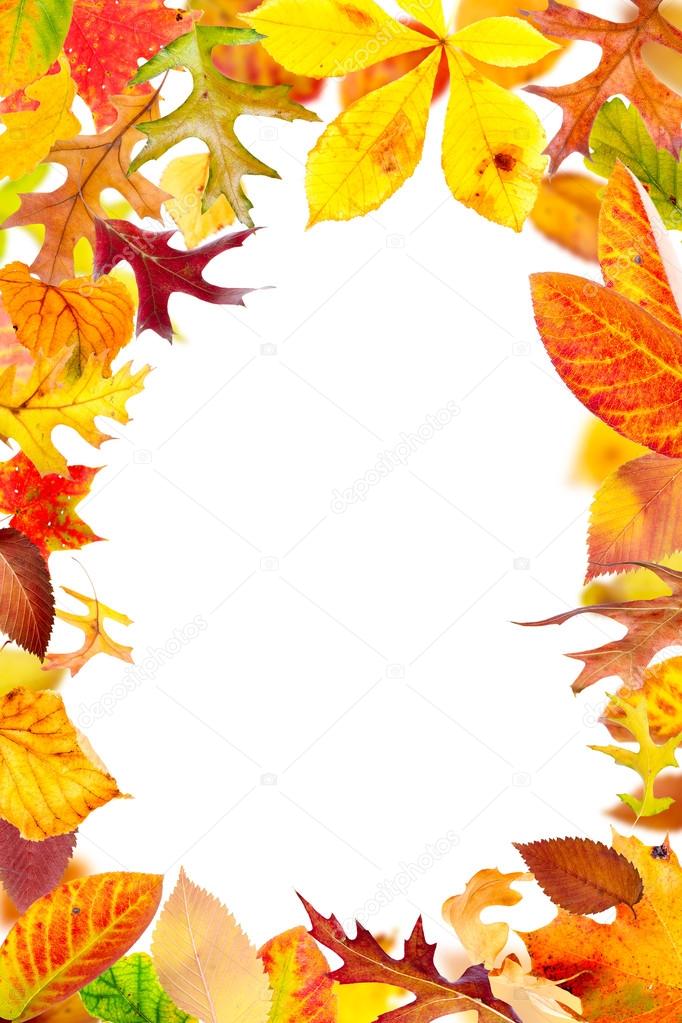 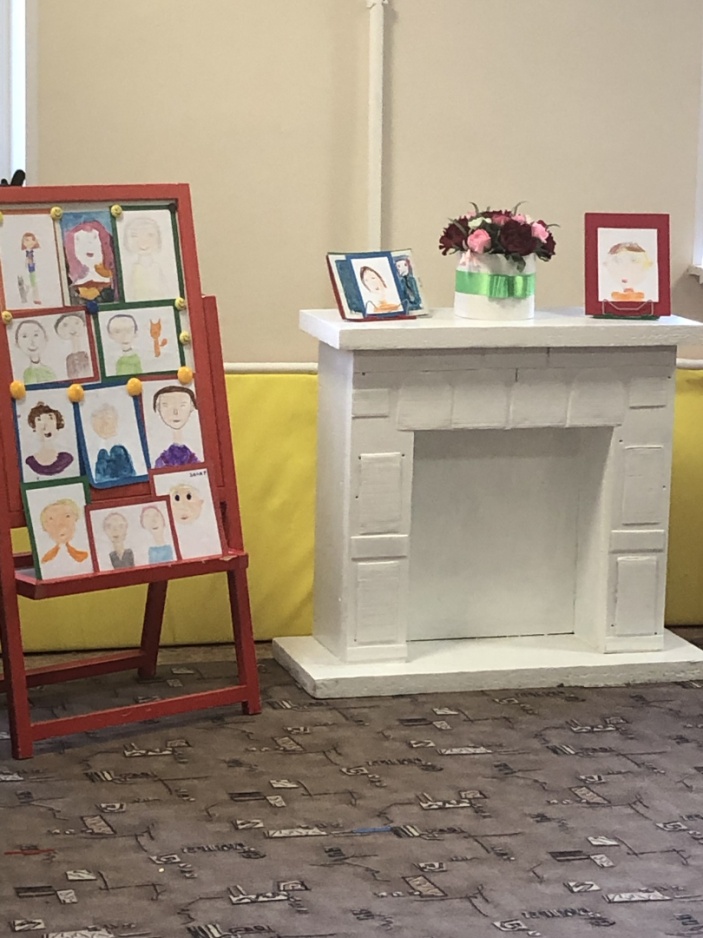 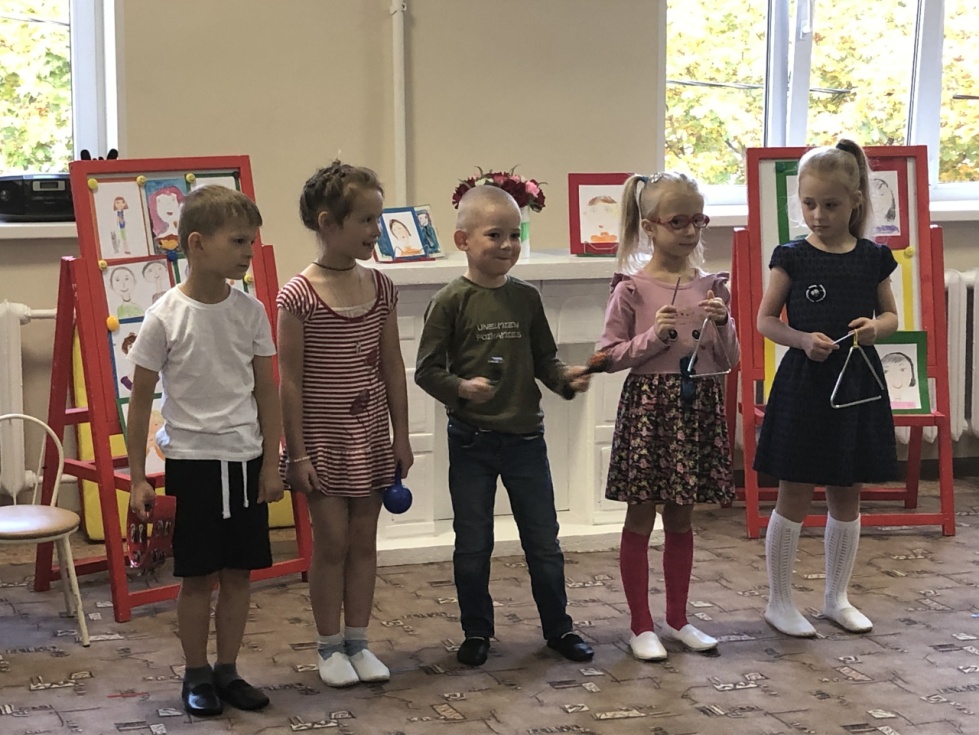 Мы с  бабушкой и дедушкой.Старые друзья.
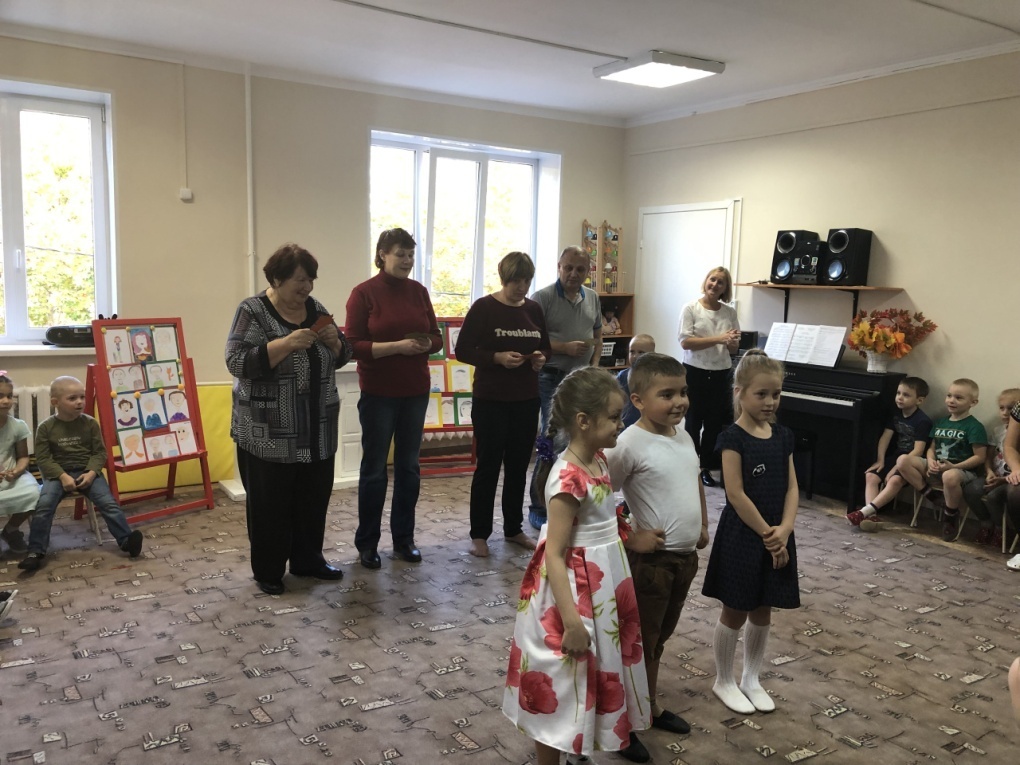 До чего ж хорошиеони у меня!
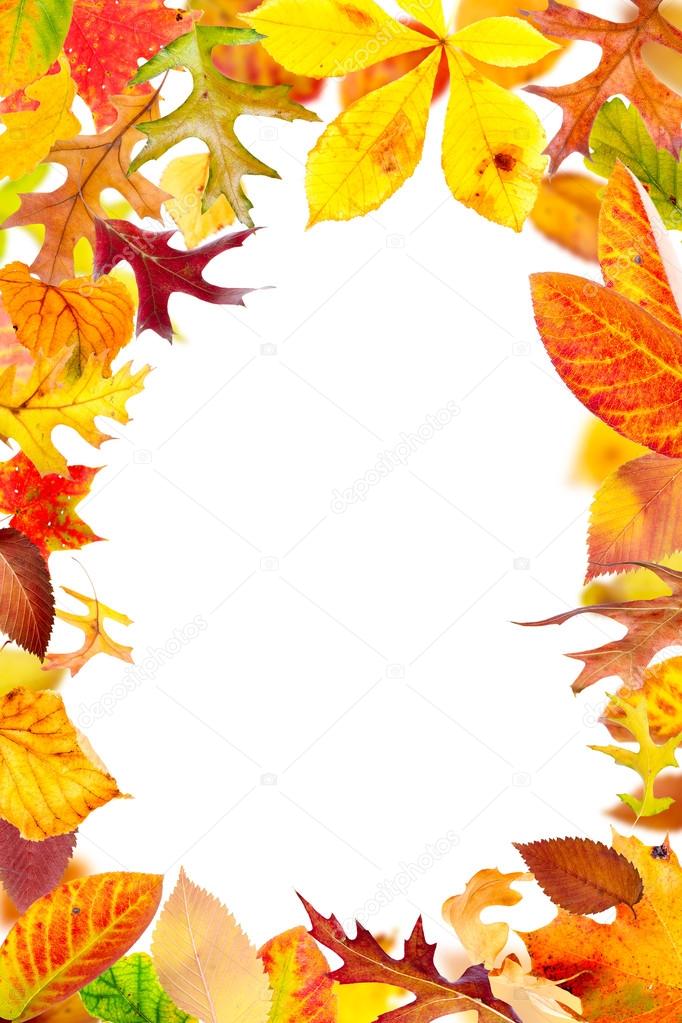 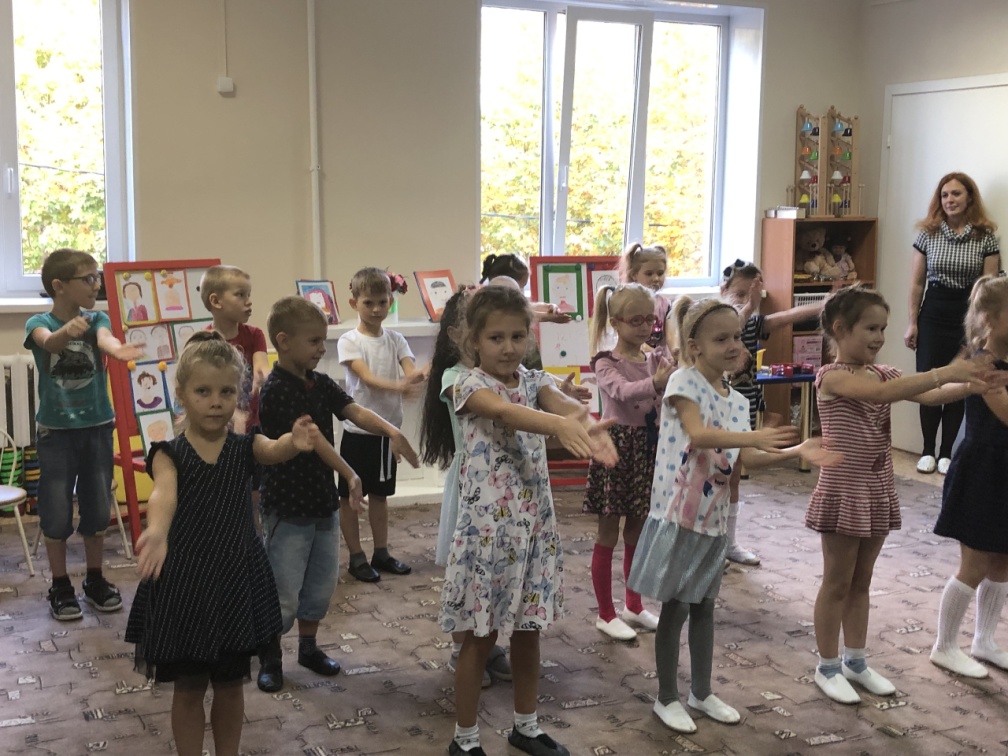 В день пожилых людейВас детки поздравляли.И от души здоровьяИ силы вам желали.
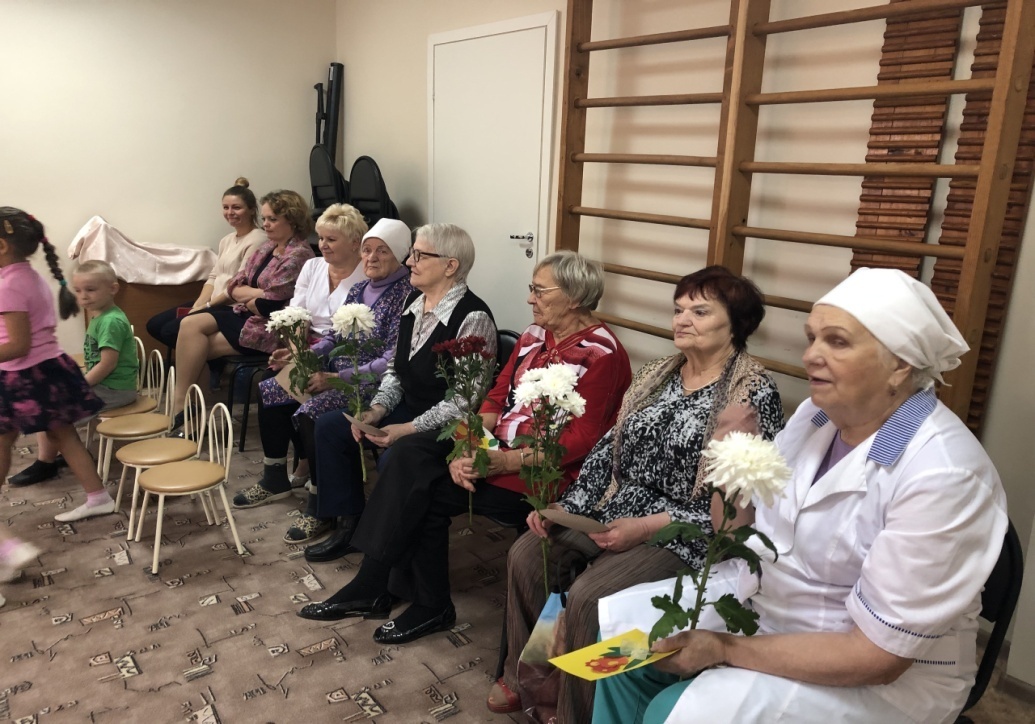